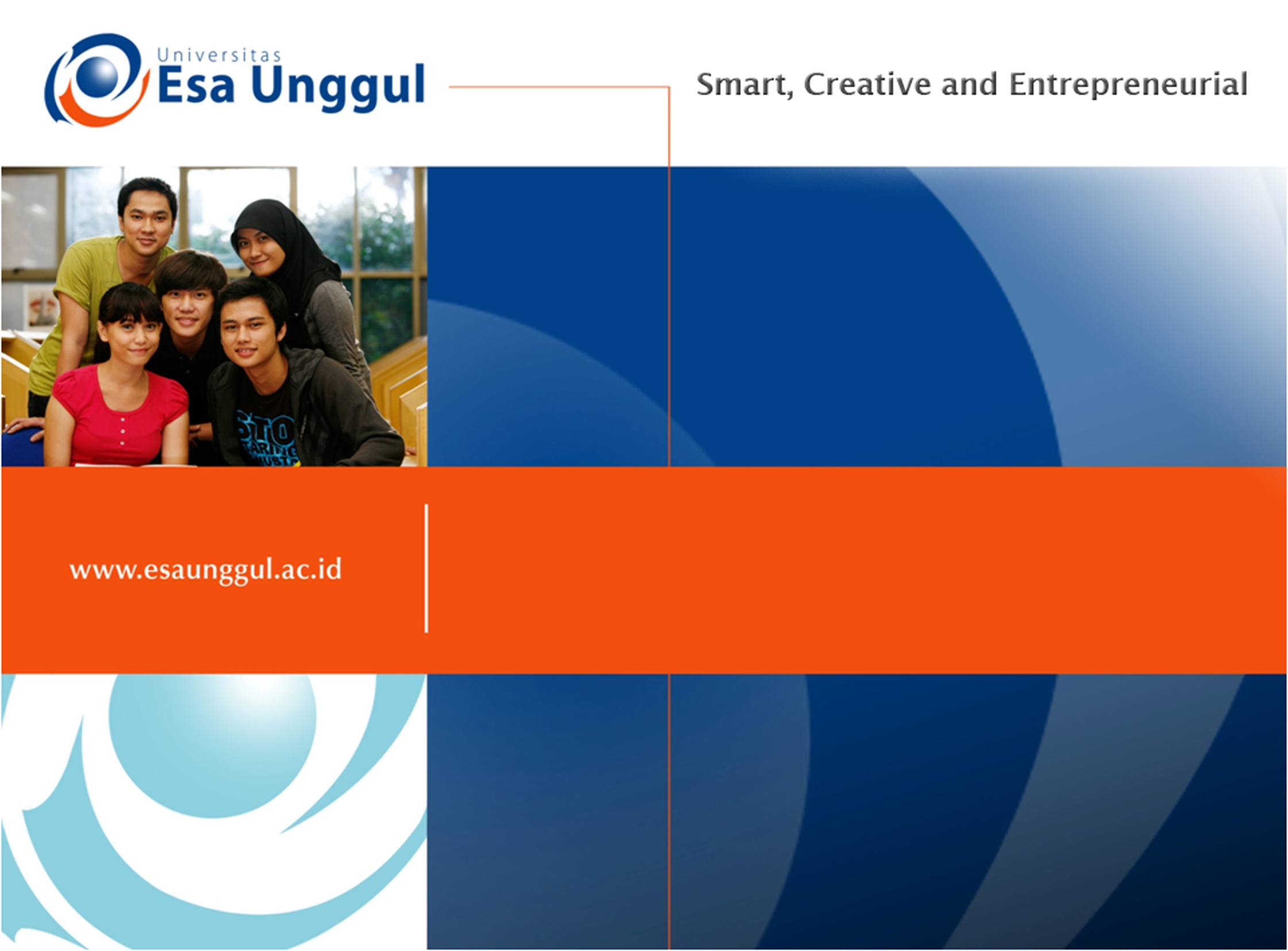 BASIC GRAMMAR
WEEK 11: Direct and Indirect Speech
NURYANSYAH ADIJAYA, M.Pd.
PENDIDIKAN BAHASA INGGRIS, FKIP
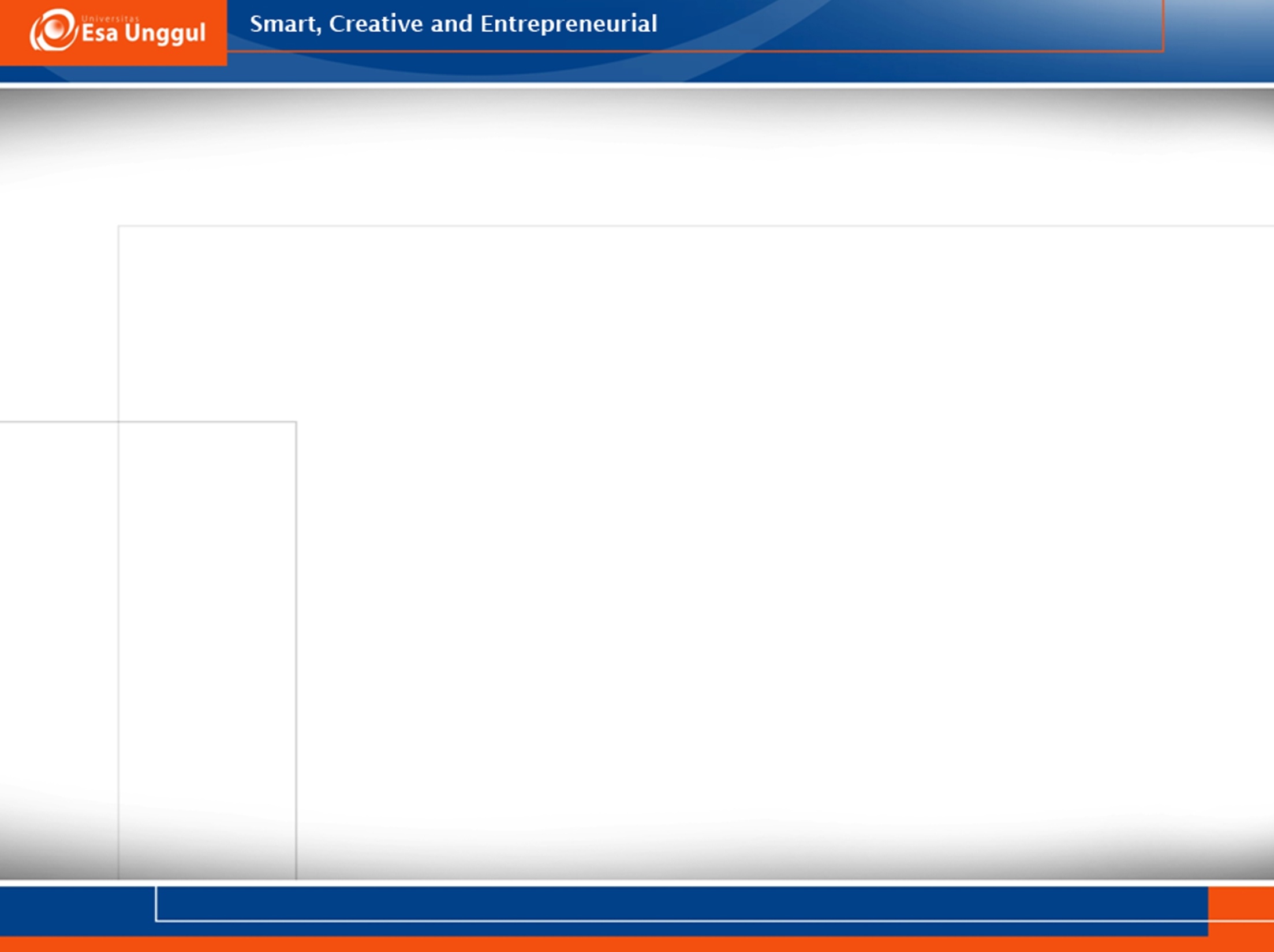 Learning Objective
Students are able to identify and construct a sentence of direct and indirect speech
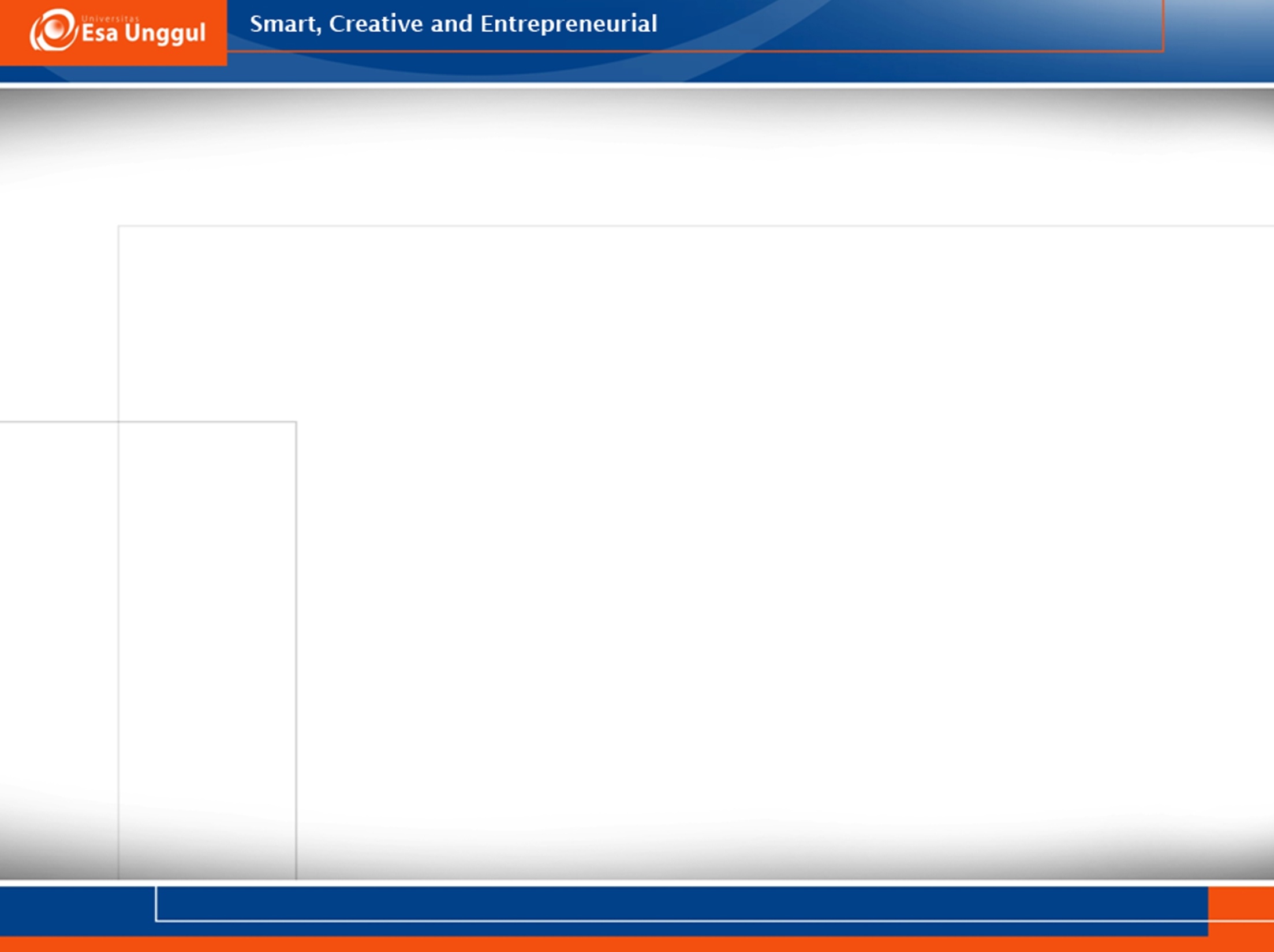 Definition of Direct and Indirect Speech
Direct speech is words or expressions used a speaker.
Indirect Speech refers to a reproducing words or expressions by a speaker.
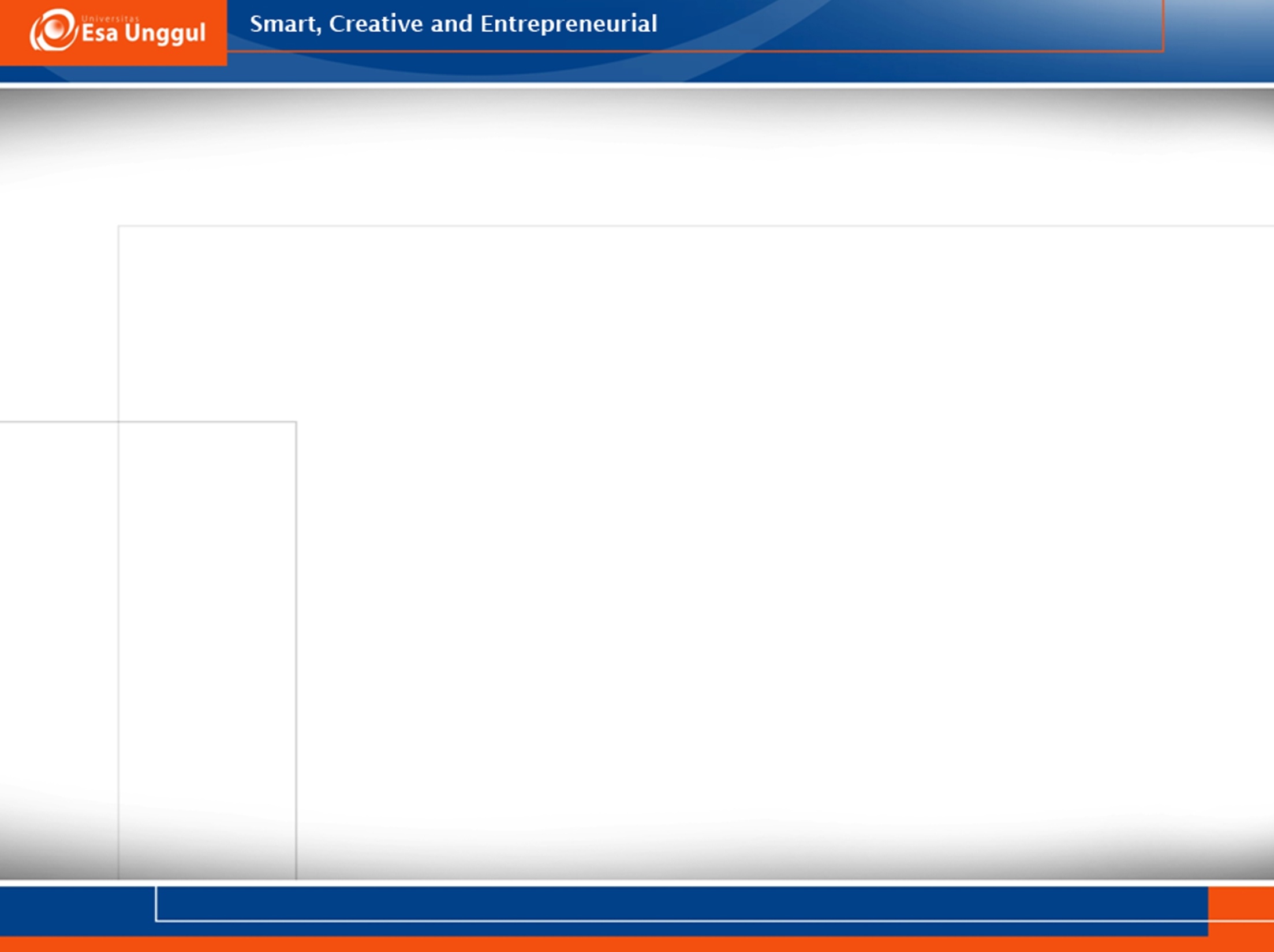 Sample of Direct Speech
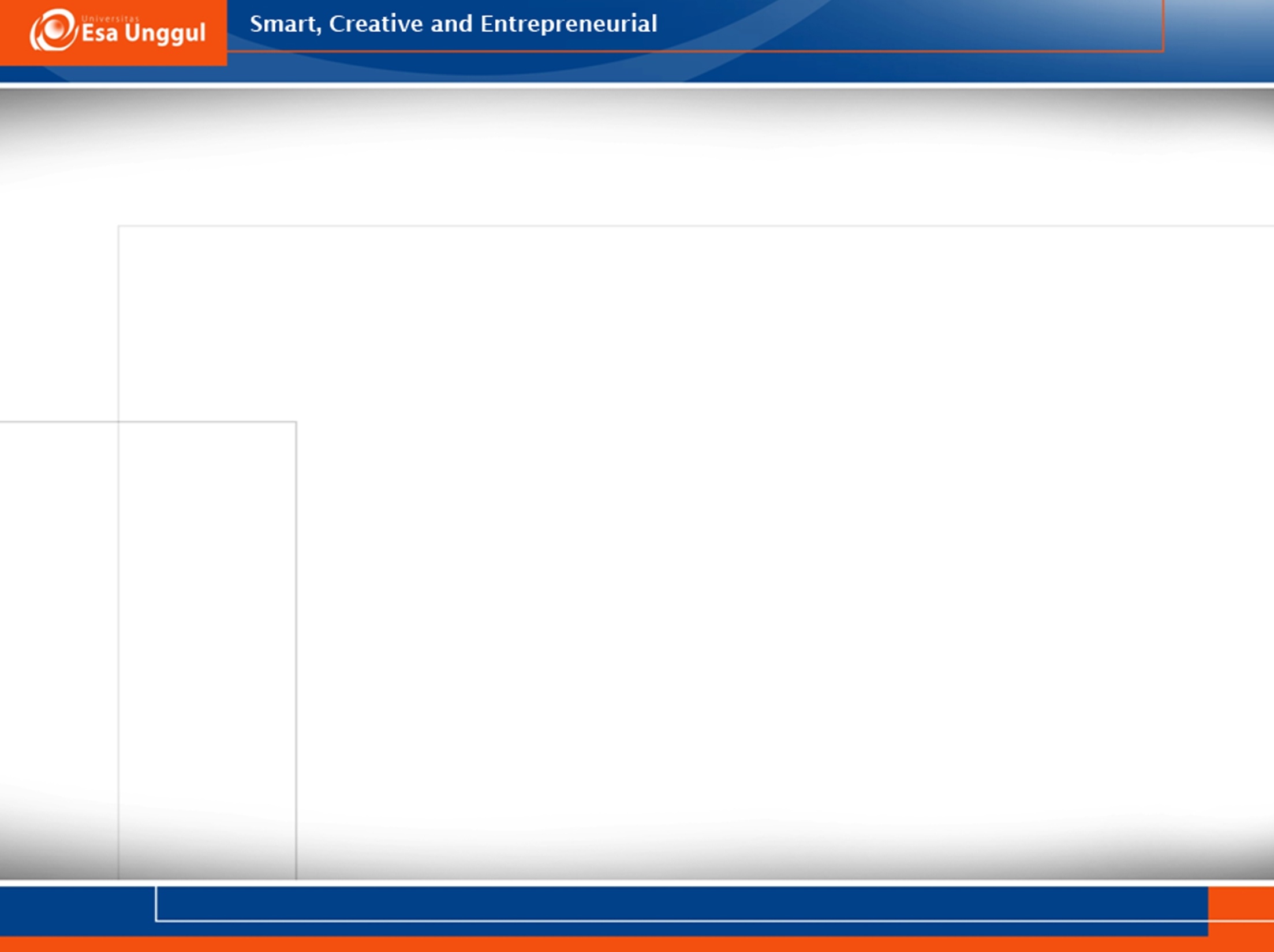 Direct and Indirect Object in Passive Form
1.0. = indirect objecr, D.O. = direct object
Either an indirect object or a direct object may become the
subject of a passive sentence.
(a), (b), (c), and (d) have the same meaning.

Notice in (d): When the direct object becomes the subject, to is usually kept in front of the indirect object.
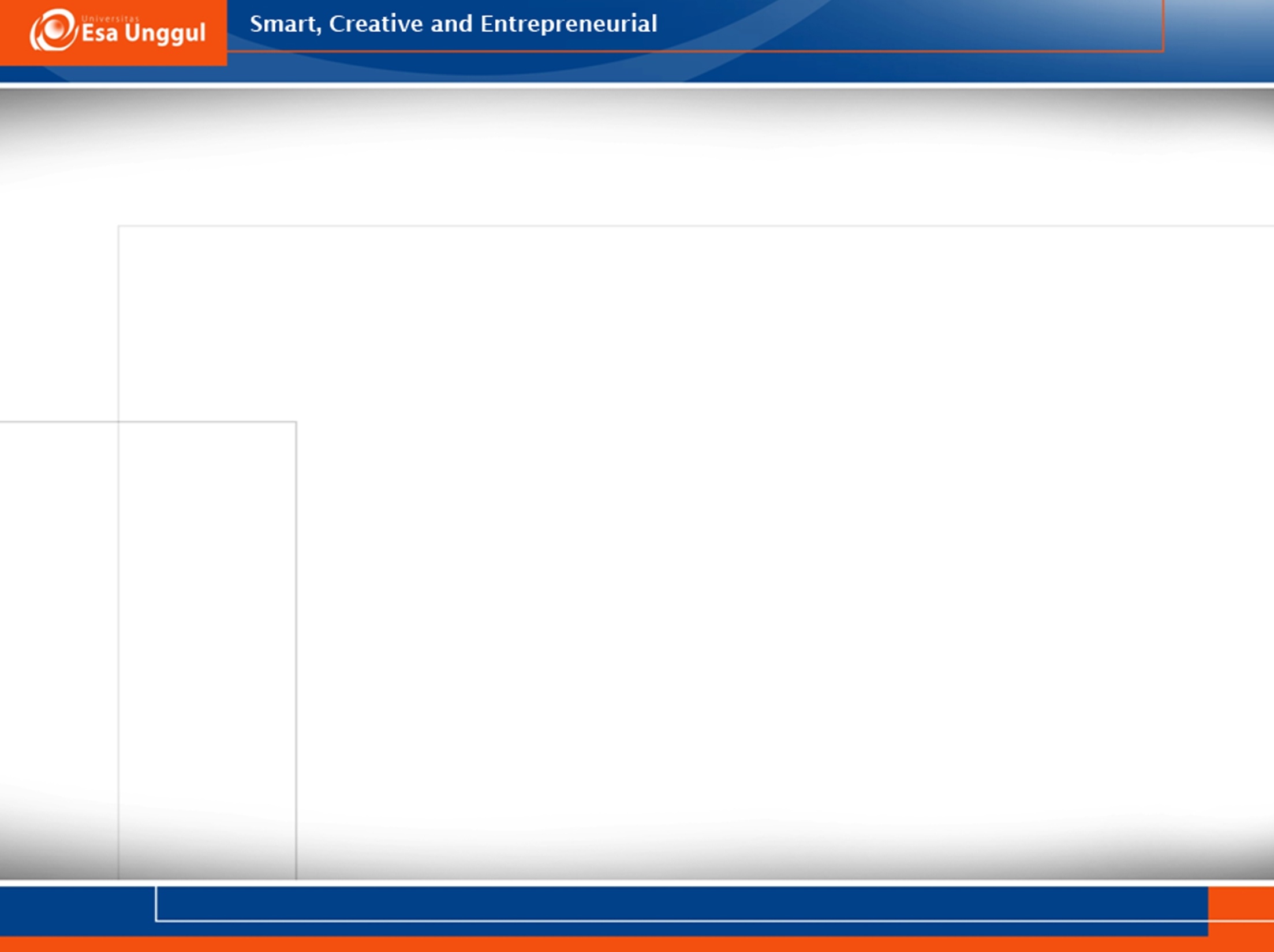 Reported Speech: Verb Forms in Noun Clauses
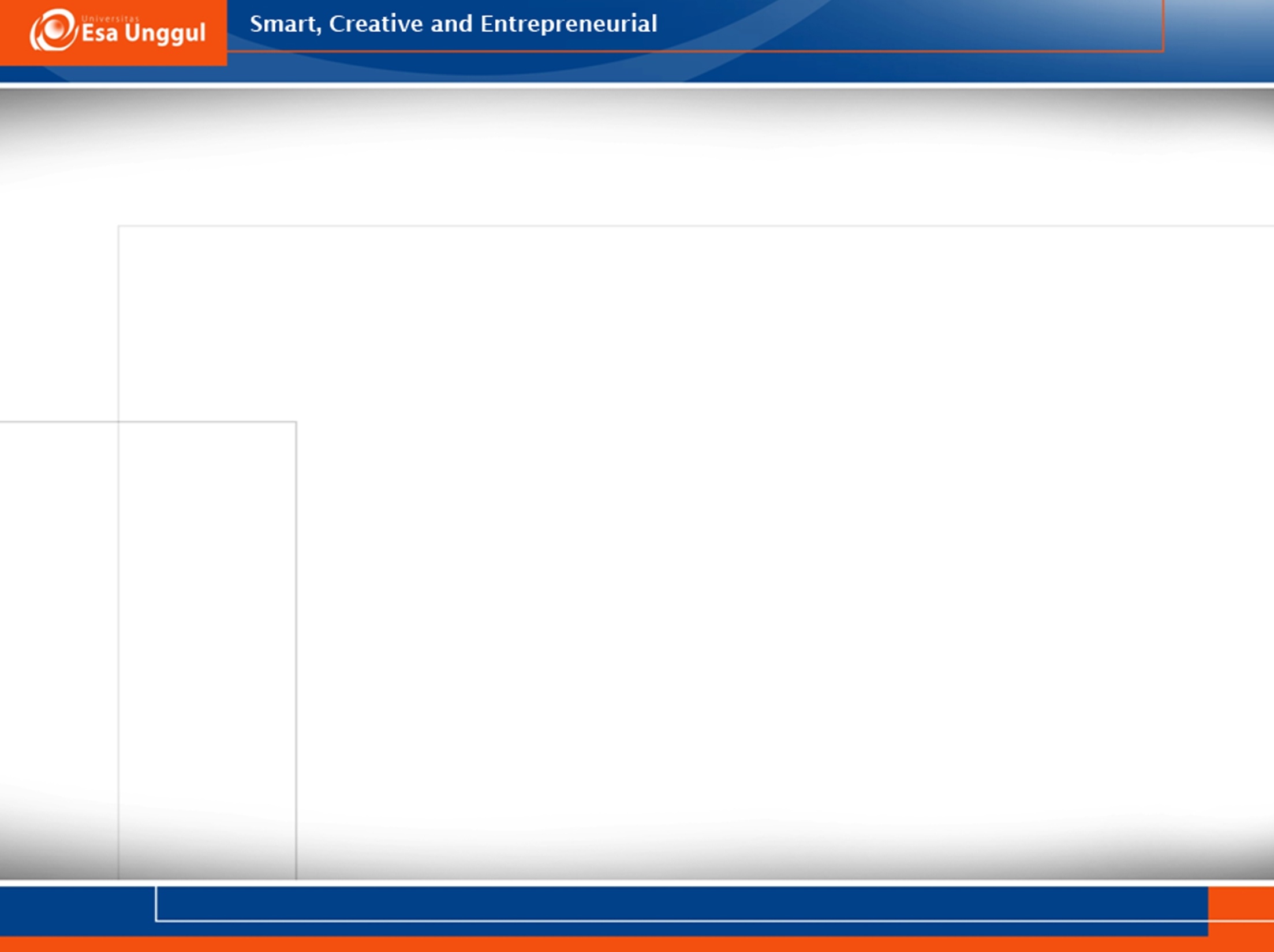 Continued
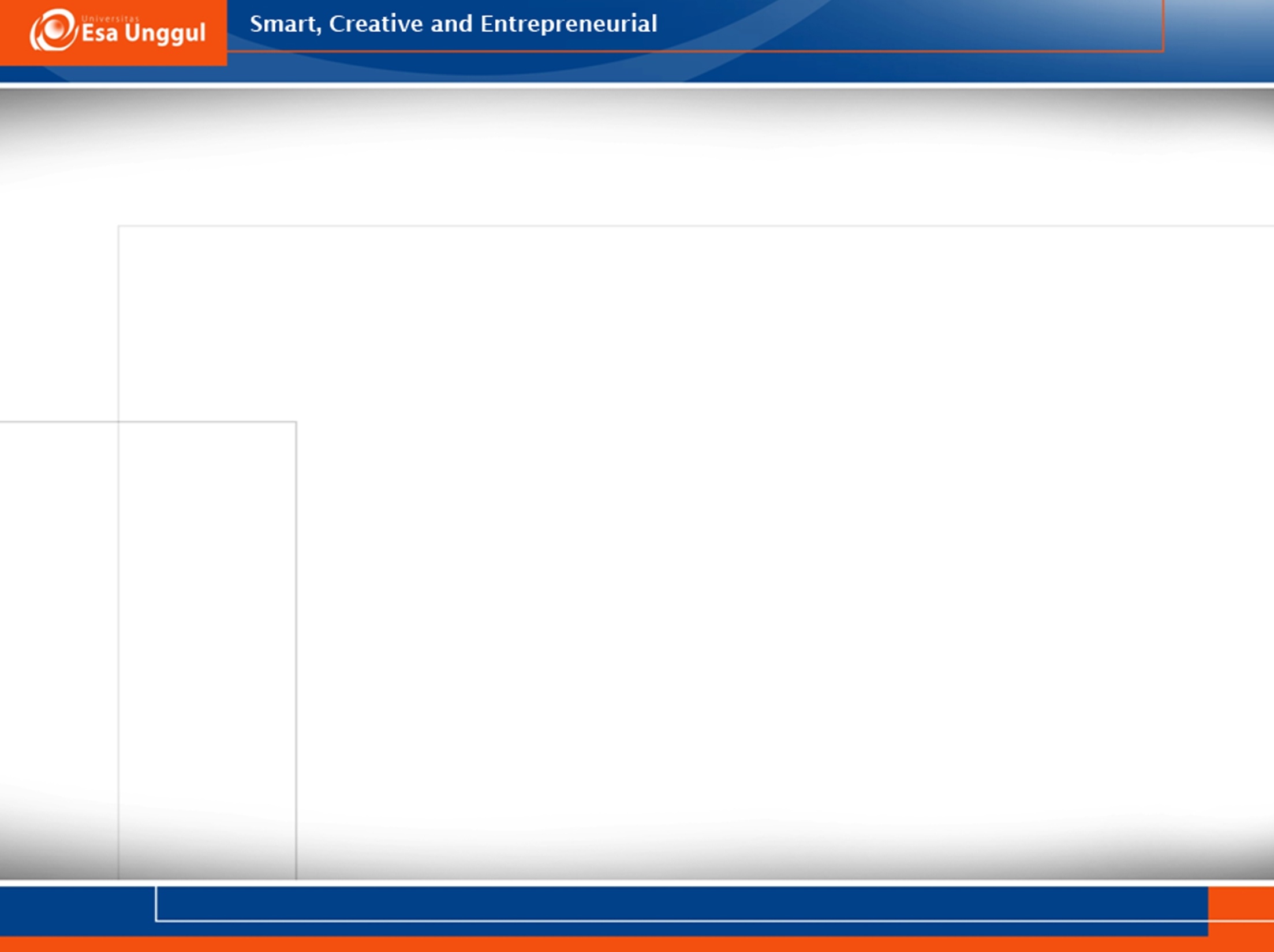 Continued
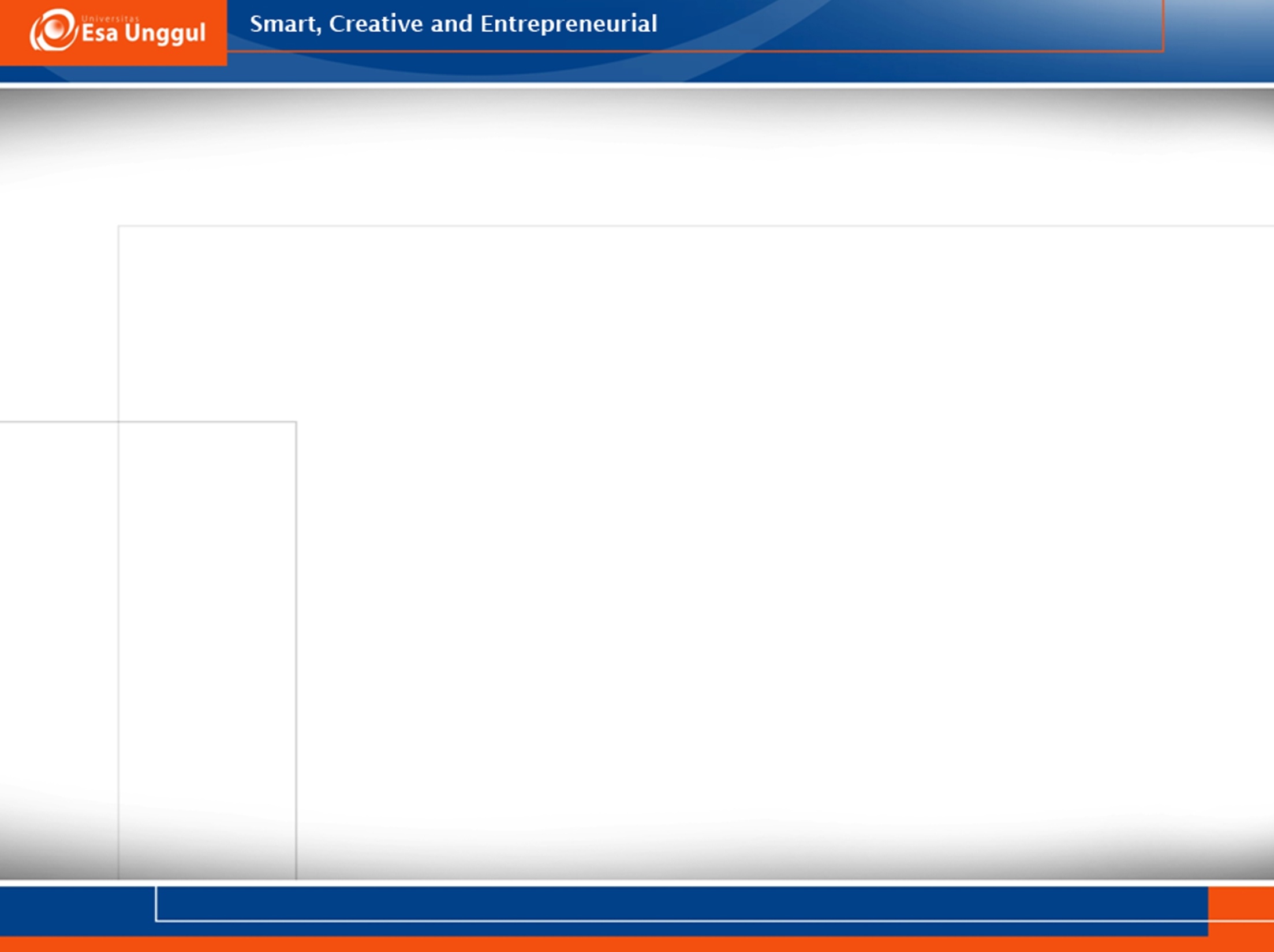 Notes
*NOTE:Tell  is immediately followed by a (pro)noun object, but say is not: He told me he would be late. He said he would be
late. Also possible: He said to me he would be late.
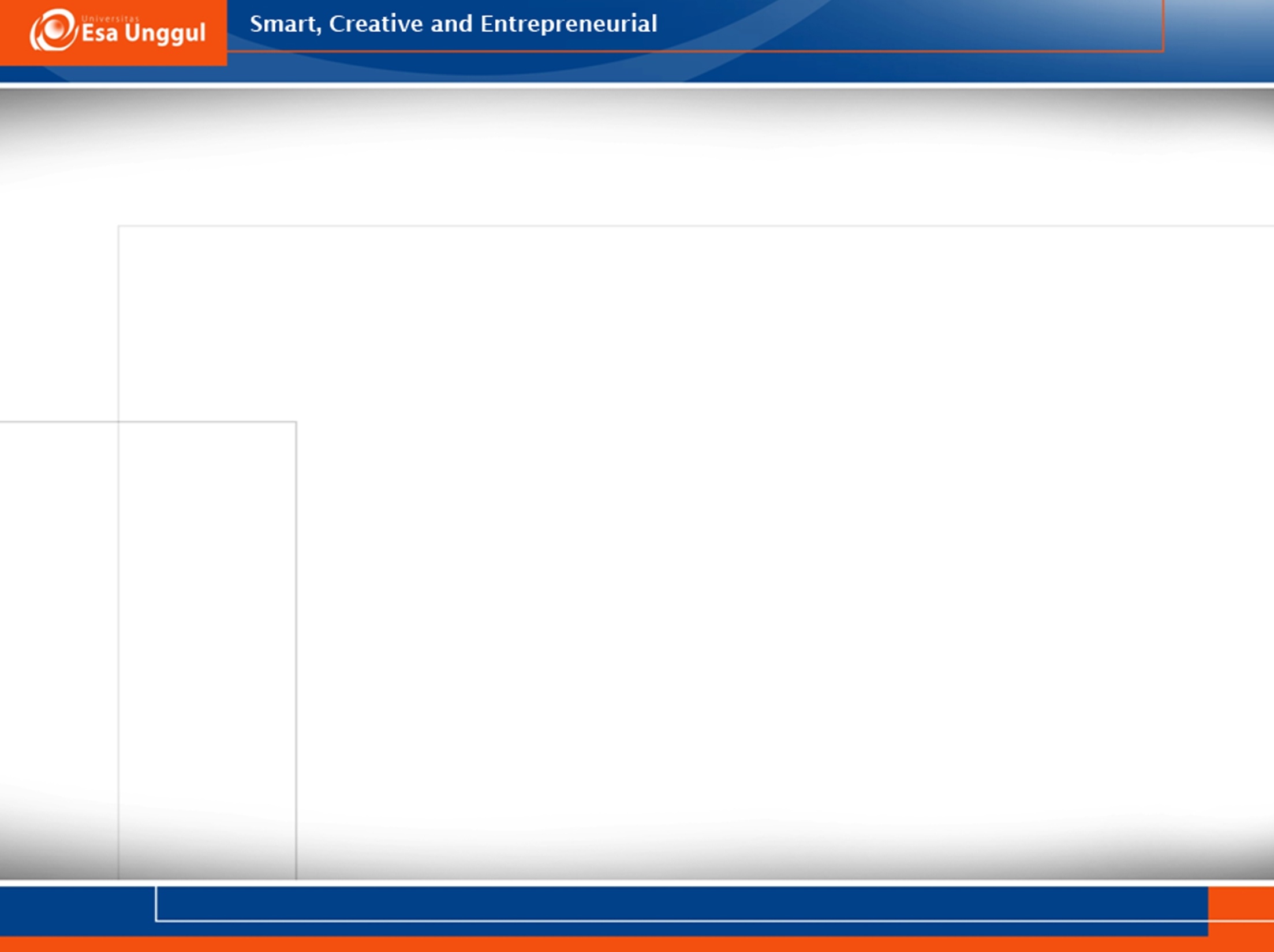 Samples
1. Pedro said, "I will help you."
Pedro said (that) he would help me.
2. "Do you need a pen?" Annie asked.
Annie asked me if I needed a pen?
3. Jennifer asked, "What do you want?"
Jennifer asked me What I wanted
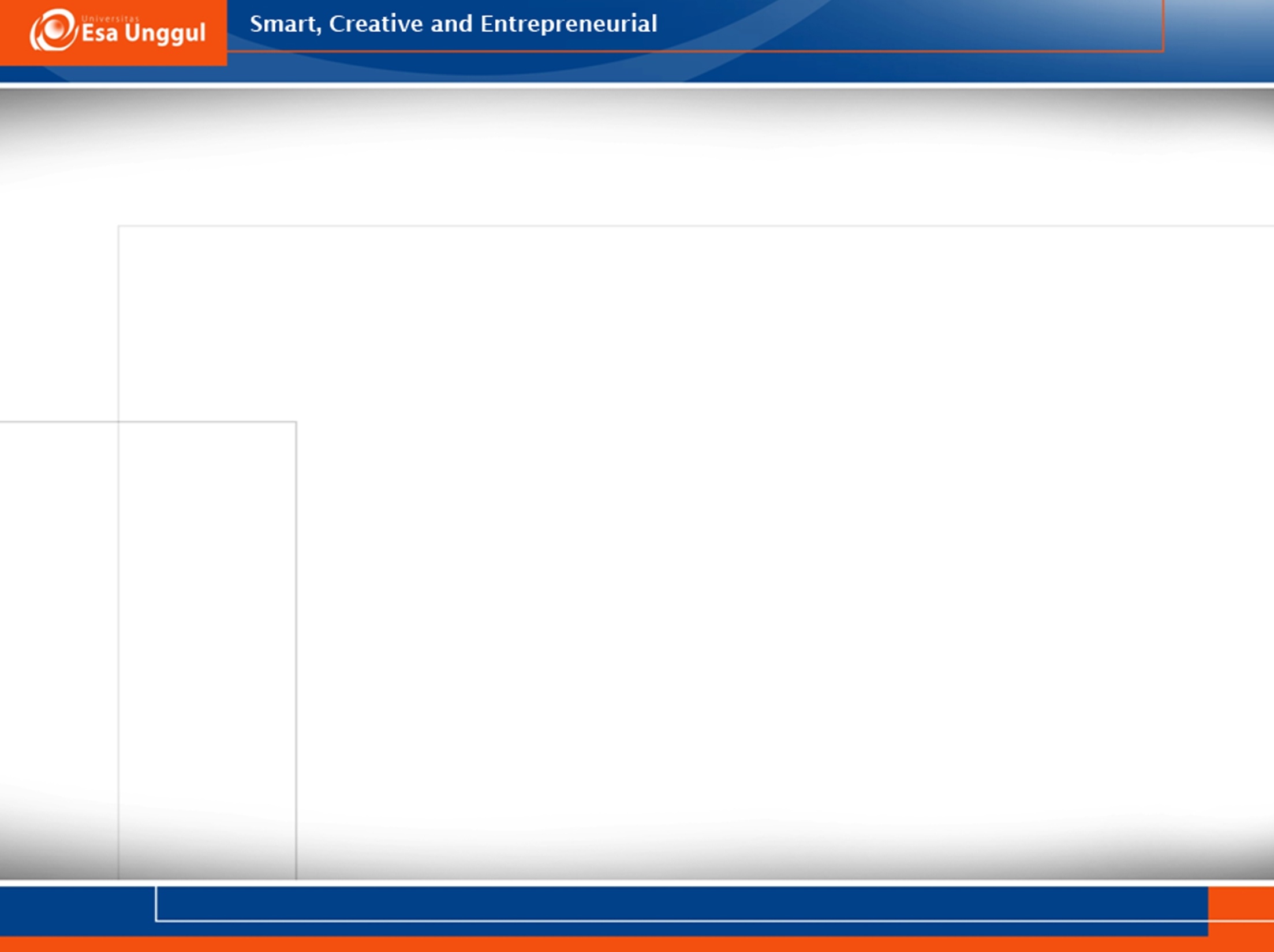 Exercises
1. Talal asked, "Are you hungry?"
Talal wanted to know......
2. "I want a sandwich," Elena said.
Elena said........
3. "I'm going to move to Ohio," said Bruce.
Bruce informed me...........
4. "Did you enjoy your trip?" asked Kim.
Kim asked me.......
5. Oscar asked, "What are you talking about?"
Oscar asked me........
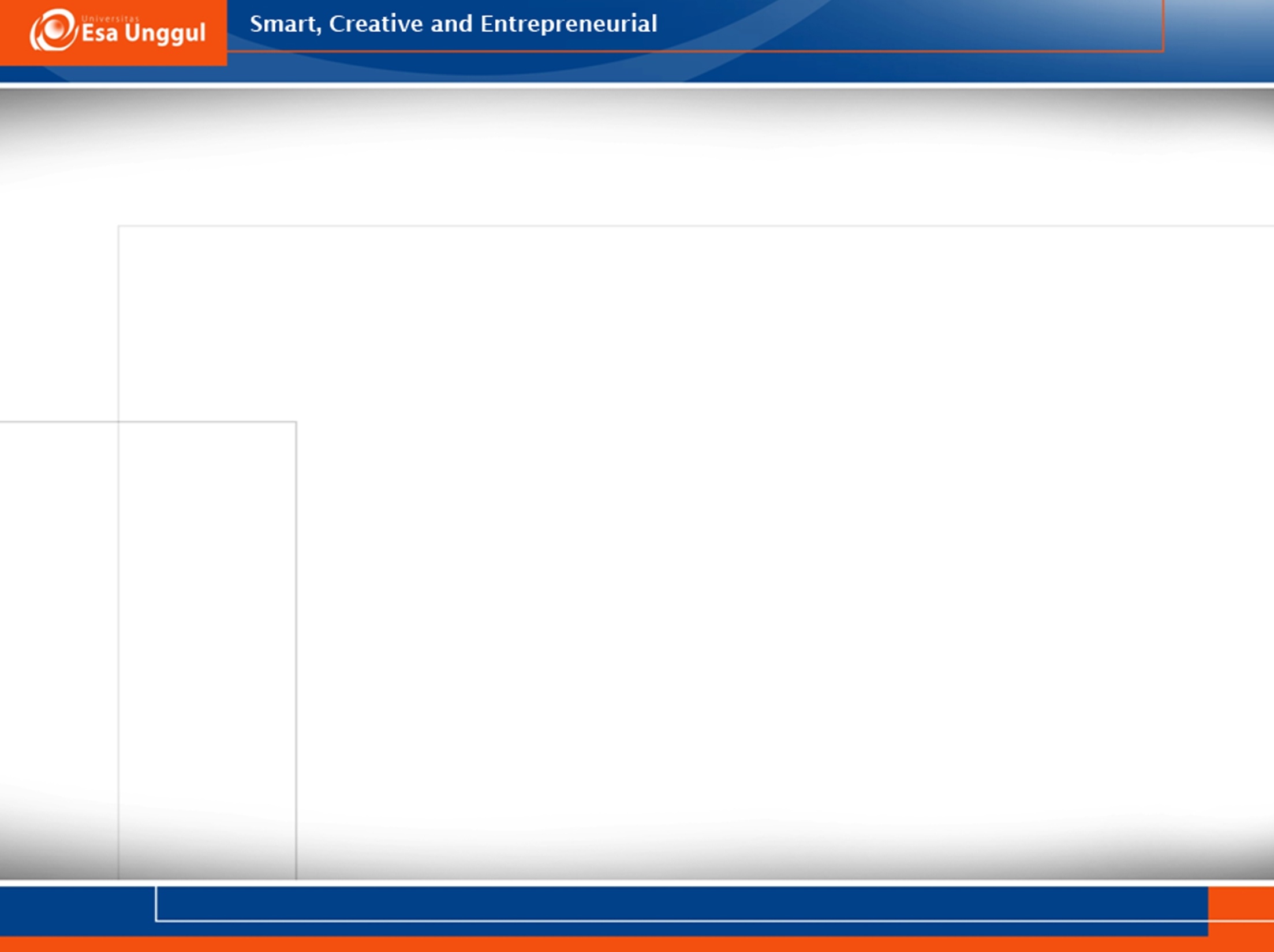 References
Azar. B.S. (2012). Understanding and Using English 	Grammar, Third Edition. New York: Pearson Education  
Seaton Anne and Y.H. Mew (2007) Basic English Grammar: 	book 1. USA: Saddleback Educational Publishing.
Seaton Anne and Y.H. Mew (2007) Basic English Grammar: 	book 2. USA: Saddleback Educational Publishing.
Swan, Michael and Catherine. W. (2011). Oxford English 	Grammar Course: Intermediate. UK:OUP.
Ward, Cristopher. (2003). Have Teachers Ever Changed Their 	Attitude to Grammar. Singapore: SEAMEO Regional 	Language Center.